AIRCRAFT WEIGHT AND BALANCE.
PURPOSE-Safety is the primary reason for concern about an aircraft’s
weight and balance.
A secondary reason for concern about weight and balance, but also a  very important one, is the efficiency of the aircraft.
Need and Requirements for Aircraft Weighing

If the weight and balance report for an aircraft is lost, the aircraft  must be weighed and a new report must be created.
If the airplane has new equipment installed, such as a radio or a global positioning system, a new weight and balance report must be  created.
Over a period  of time, almost all aircraft have a tendency to gain  weight. Examples  of how this can happen include  an airplane being  repainted without the old paint being removed, and the accumulation	of  dirt, grease, and oil in parts of the aircraft that are not easily accessible  for cleaning.
Weight and Balance Terminology
Datum- The datum is an imaginary vertical plane from which all horizontal  measurements are taken for  balance purposes,	with the aircraft	in  level flight attitude.
The location	of the datum is identified	in the Aircraft Specifications or  Type Certificate Data Sheet

Arm

The arm is the horizontal distance that a part of the aircraft or a piece of  equipment is located from the
datum. The arm’s distance is always given or measured in inches, and,  except for a location	which might be exactly on the datum, it is preceded by  the algebraic	sign for positive (+) or negative (−). The positive sign  indicates	an item is located aft of the datum and the negative sign indicates  an item is located forward of the datum.
Moment-A moment is the product of a weight multiplied by its arm.
To obtain the moment of an item with respect to the datum, multiply the  weight of the item by its horizontal distance from the datum.
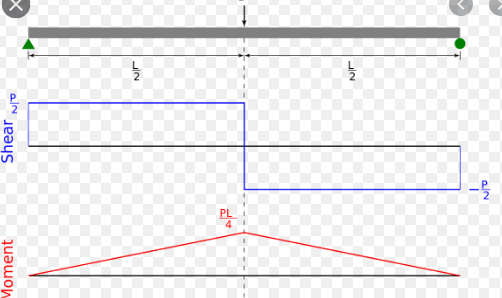 The algebraic  sign  of the moment, based on the datum location	and  whether weight is being installed or removed, would be as follows	-

Weight being added aft of the datum produces a positive moment (+  weight, + arm).

	Weight being added forward of the datum produces a negative moment  (+ weight, − arm).

Weight being removed aft of the datum produces a negative moment (−  weight, + arm).

Weight being removed forward of the datum produces a positive	moment  (− weight, − arm)
Maximum Weight
The maximum weight is the maximum authorized weight of the aircraft and its contents,  and is indicated in the Aircraft Specifications or Type Certificate Data Sheet. For many  aircraft, there are variations to the maximum allowable weight, depending on the  purpose and conditions under which the aircraft is to be
Flown
Maximum Ramp Weight—the heaviest weight to which an aircraft can  be loaded while it is sitting on the ground. This is sometimes referred to as  the maximum taxi weight.
Maximum Takeoff Weight—the heaviest weight an aircraft can have  when it starts the take off roll. The difference between this weight
and the maximum ramp weight would equal the weight of the fuel that  would be consumed prior to takeoff.
Maximum Landing Weight—the heaviest weight an aircraft can have  when it lands. For large wide body commercial airplanes, it can be100,000  lb less than maximum takeoff weight, or even more.

Maximum Zero Fuel Weight—the heaviest weight an aircraft can be  loaded to without having any usable fuel in the fuel tanks. Any weight  loaded above this value must be in the form of fuel.
Empty Weight Center of Gravity
The empty weight center of gravity for an aircraft is the point at which it  balances when it is in an empty weight condition.
One of the most important reasons for weighing an aircraft  is to determine its empty weight center of gravity.

Useful Load
To determine the useful load of an aircraft, subtract  the empty weight from the maximum allowable gross  weight. For aircraft certificated in both normal and  utility categories, there may be two useful loads listed  in the aircraft weight and balance records.
Minimum Fuel
There are times when an aircraft will have a weight and balance calculation  done, known as an extreme condition	check.
Tare Weight
When aircraft are placed on scales and weighed, it is sometimes  necessary to use support equipment to aid in the weighing process.
This extra weight is known as tare weight, and must be subtracted  from the scale reading. Other examples of tare weight are wheel  chocks placed on the scales and ground locks left in place on  retractable landing gear.
Procedures for Weighing an Aircraft
Some of the important weight and balance	information  found in a Type Certificate Data Sheet is as follows:
Center of gravity range
Maximum weight
Leveling means
Number of seats and location
Baggage capacity
Fuel capacity
Datum location
Engine horsepower
Oil capacity
Amount of fuel in empty weight
Amount of oil in empty weight
Weight and Balance Equipment
1. Scales

Two types of scales are typically used to weigh aircraft those that operate  mechanically with balance weights or springs, and those that operate electronically  with what are called load cells
2. Spirit Level
Before an aircraft can be weighed and reliable readings obtained, it must be in a level flight  attitude. One method that can be used to check for a level condition is to use a spirit level,  sometimes thought of as a carpenter’s level, by placing it on or against a specified place on the  aircraft. Spirit levels consist of a vial full of liquid, except for a small air bubble. When the air  bubble is centered between the two black lines, a level condition is indicated.

3.Hydrometer
When an aircraft is weighed with fuel in the tanks, the weight of fuel per gallon should be  checked with a hydrometer. A hydrometer consists of a weighted glass tube which is sealed,  with a graduated set of markings on the side of the tube. The graduated markings and their  corresponding number values represent units of pounds per gallon. When placed in a flask  with fuel in it, the glass tube floats at a level dependent on the density of the fuel. Where the  fuel intersects the markings on the side of the tube indicates the pounds
per gallon.
4. Plumb Bob
A plumb bob is a heavy metal object, cylinder	or cone shape, with a sharp  point at one end and a string attached to the other end. If the string is  attached to a given  point on an aircraft,	and the plumb bob is allowed	to  hang down so the tip just touches the ground, the point where the tip  touches will be perpendicular to where the string is attached.
Preparing an Aircraft for Weighing
Weighing an aircraft is a very important and exacting phase of aircraft  maintenance, and must be carried out with accuracy and good  workmanship. Thoughtful preparation	saves time and prevents mistakes. To  begin, assemble all the necessary equipment, such as:
Scales, hoisting equipment, jacks, and leveling equipment.
Blocks, chocks, or sandbags for holding the airplane	on the  scales.
Straightedge, spirit level, plumb bobs, chalk line, and a measuring tape.
Applicable Aircraft	Specifications and weight and balance computation  forms.
If possible, aircraft should be weighed in a closed building where there are  no air currents to cause incorrect scale readings. An outside weighing is  permissible if wind and moisture are negligible.
Example Weighing of an Airplane
In Figure 4-20, a tricycle gear airplane is being weighed by using three  floor scales. The specifications on the airplane and the weighing specific  data are as follows:
Aircraft Datum: Leading edge of the wing
Leveling Means: Two screws, left side of fuselage below window
Wheelbase: 100"
Fuel Capacity: 30 gal aviation gasoline at +95"
Unusable Fuel: 6 lb at +98"
Oil Capacity: 8 qt at –38"
Note 1: Empty weight includes unusable fuel and full oil
Left Main Scale Reading: 650 lb
Right Main Scale Reading: 640 lb
Nose Scale Reading: 225 lb